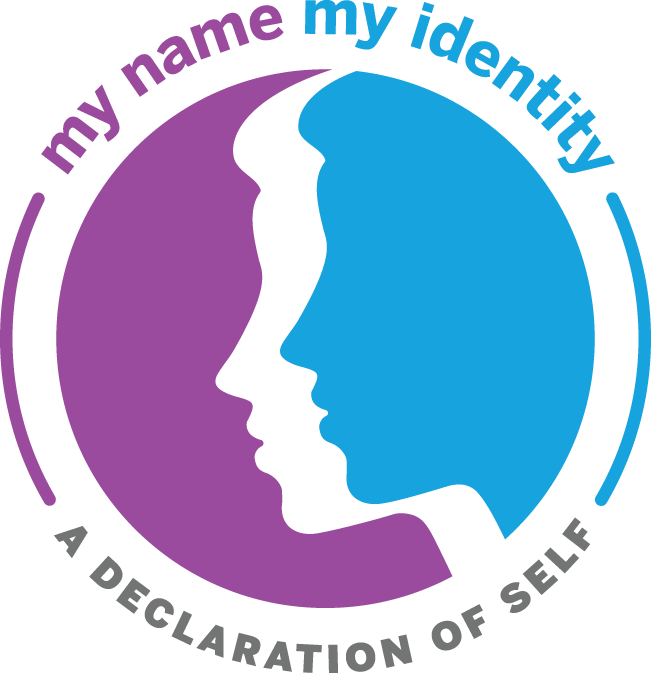 My Name, My Identity:
Creating Community Challenge
Building an Inclusive and Respectful School Community
My Name, My Identity 
Initiative
The My Name, My Identity initiative is a partnership between the Santa Clara County Office of Education (SCCOE) and the National Association for Bilingual Education (NABE). It is intended to help create a culture of respect and inclusiveness in school communities across the nation by asking students, educators, parents, and community members to take the pledge to pronounce student names correctly and to honor their identities. 
The impact of this affirming practice has been felt worldwide, and has positively contributed to realizing a sense of community, growth, and learning both inside and outside the classroom.
Welcome Back!2022-23 School Year
A great way to welcome back students to the new academic year is creating a welcoming school that builds on positive relationships, a sense of belonging, a culture of respect, and values of diversity. 
The SCCOE created the My Name, My Identity: Creating Community Challenge with the intent to promote and celebrate equitable and innovative practices. Santa Clara County schools and classrooms that submit artifacts responding to the three themes: Welcoming School, Building Community, and Celebrating Diversity by January 12, 2023 will be recognized at the Santa Clara County Bilingual/Multilingual Learner Advocacy Month Showcase on April 27, 2023. Schools and districts that are outside of Santa Clara County are also welcome to submit artifacts. Selected artifacts will be posted on the My Name, My Identity website.
My Name, My Identity: 
Creating Community Challenge
Building an Inclusive and Respectful School Community
What: Build an inclusive and respectful school community
Why: Create a welcoming school that builds on positive relationships, a sense of belonging, a culture of respect, and values of diversity
How: Participate in the Community Challenge by completing one project for each of these three themes: Welcoming School, Building Community, and Celebrating Diversity using the resources on this slide deck
Be Recognized
The My Name, My Identity Initiative is an illustrative example of the English Learner Roadmap Principle One: Assets-Based and Needs Oriented Schools.
Schools and classes in Santa Clara County submitting one artifact from each of the three themes by January 12, 2023 will be recognized at the Santa Clara County Bilingual/Multilingual Learner Advocacy Month Showcase on April 27, 2023.
Artifacts can include a video (limit to two minutes), a drawing, a collage, a poster, an essay, or a podcast (limit to two minutes).
Rubric for each theme can be used to guide the creation and completion of each project.
My Name, My Identity:                                     Creating Community Challenge Themes
1. Welcoming 
    School
3. Celebrating 
    Diversity
2. Building 
    Community
Relationship &Engagement
Belonging, Inclusion & Respect
Diversity & Innovation
Helping everyone feel welcomed by pronouncing others’ names correctly
Helping everyone feel seen, heard and that they belong in school
Helping everyonefeel proud of whohe/she/they are
Creating a safe and welcoming school environment
Building a culture of respect and inclusiveness
Affirming and celebrating diversity creatively
Driving Question
What makes you and your family feel safe and welcomed in your school or class?
Welcoming School
Relationship & Engagement
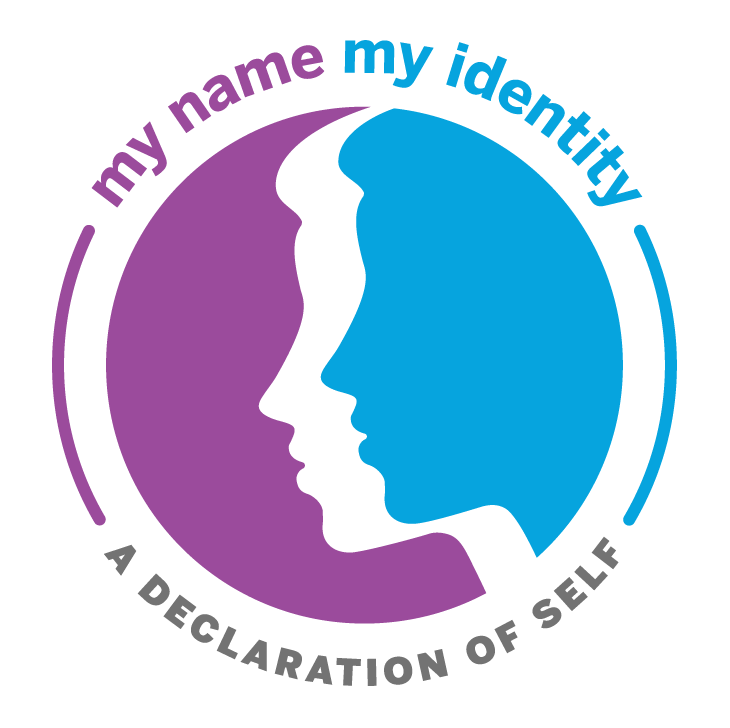 Driving Question
What makes you and your family feel you belong and are respected in your school or class?
Building Community
Belonging, Inclusion & Respect
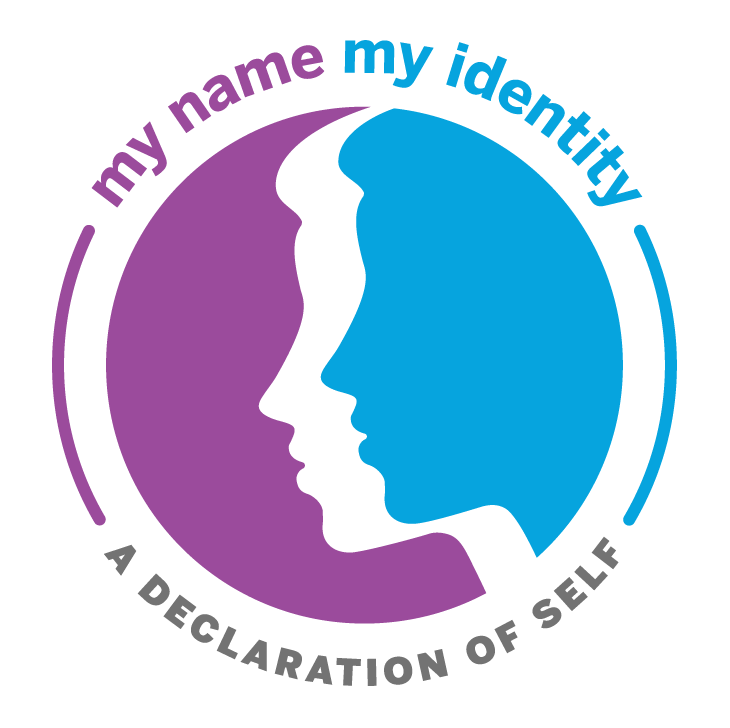 Driving Question
What makes you and your family feel your differences are valued and celebrated?
Celebrating Diversity
Diversity & Innovation
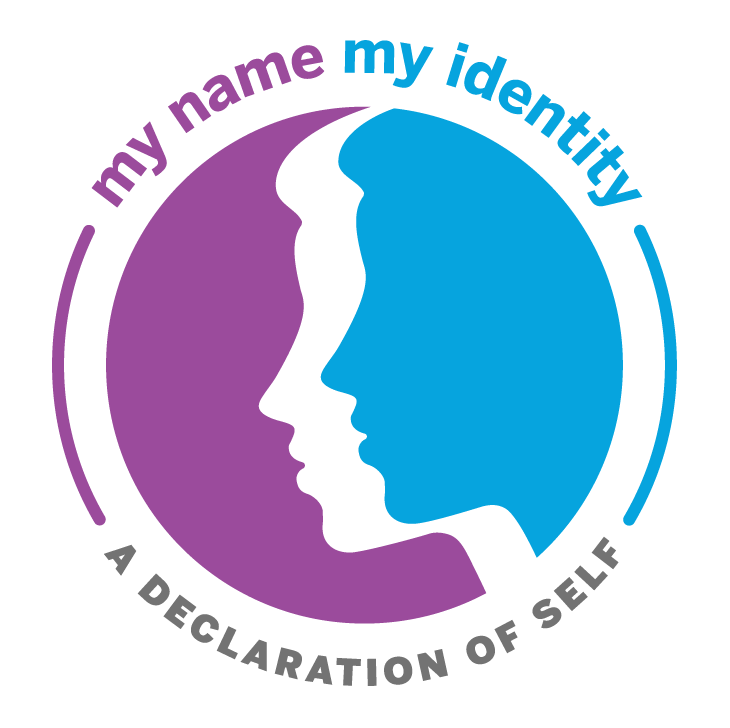 Celebrations can be year-round.
Submit Your Artifacts 
by January 12, 2023
Prior to submitting your student/group/class/school artifact(s), please review and complete the Single Point Rubric for each submission. 
Artifact and rubric for each theme should be submitted on a separate Submission Form.
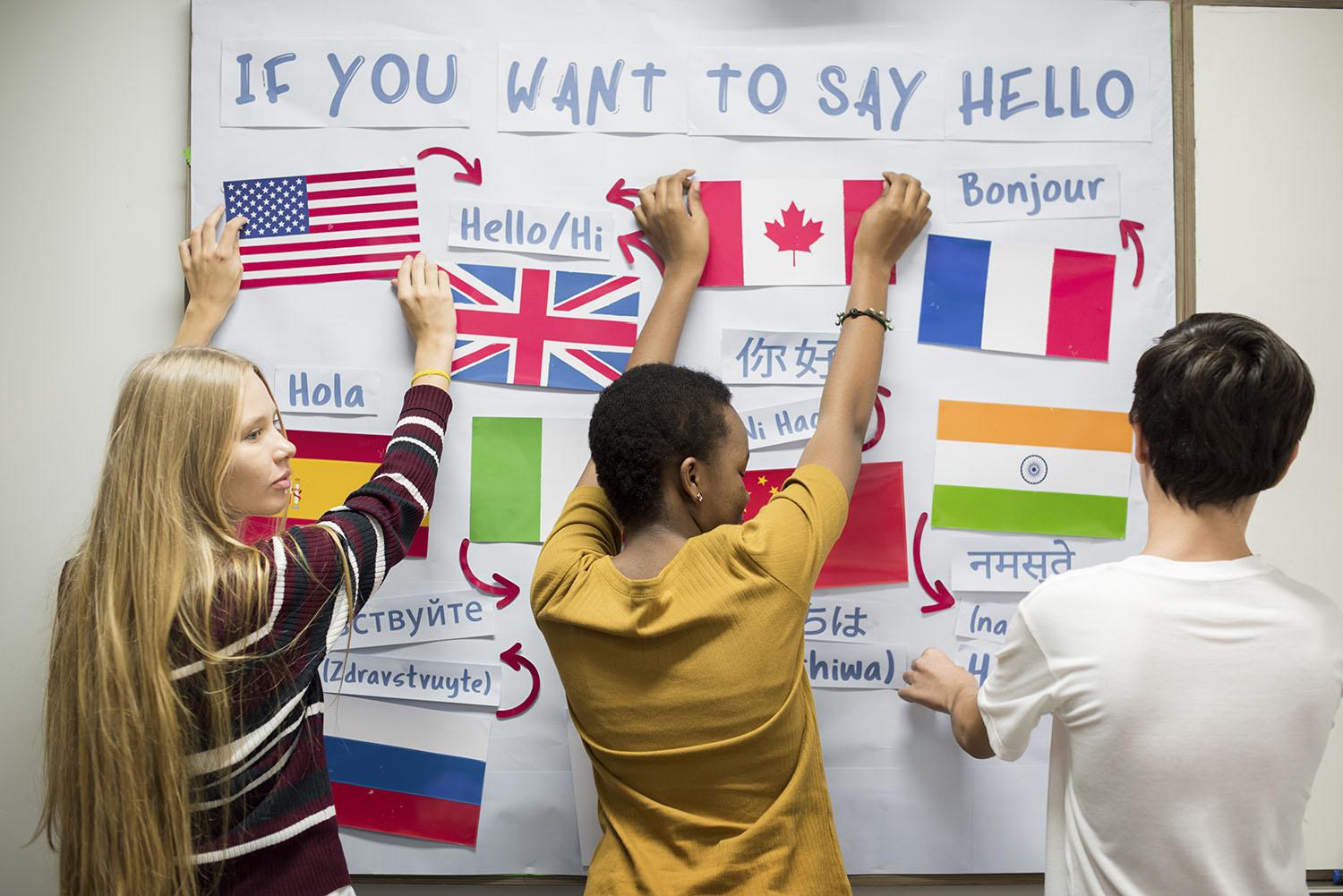 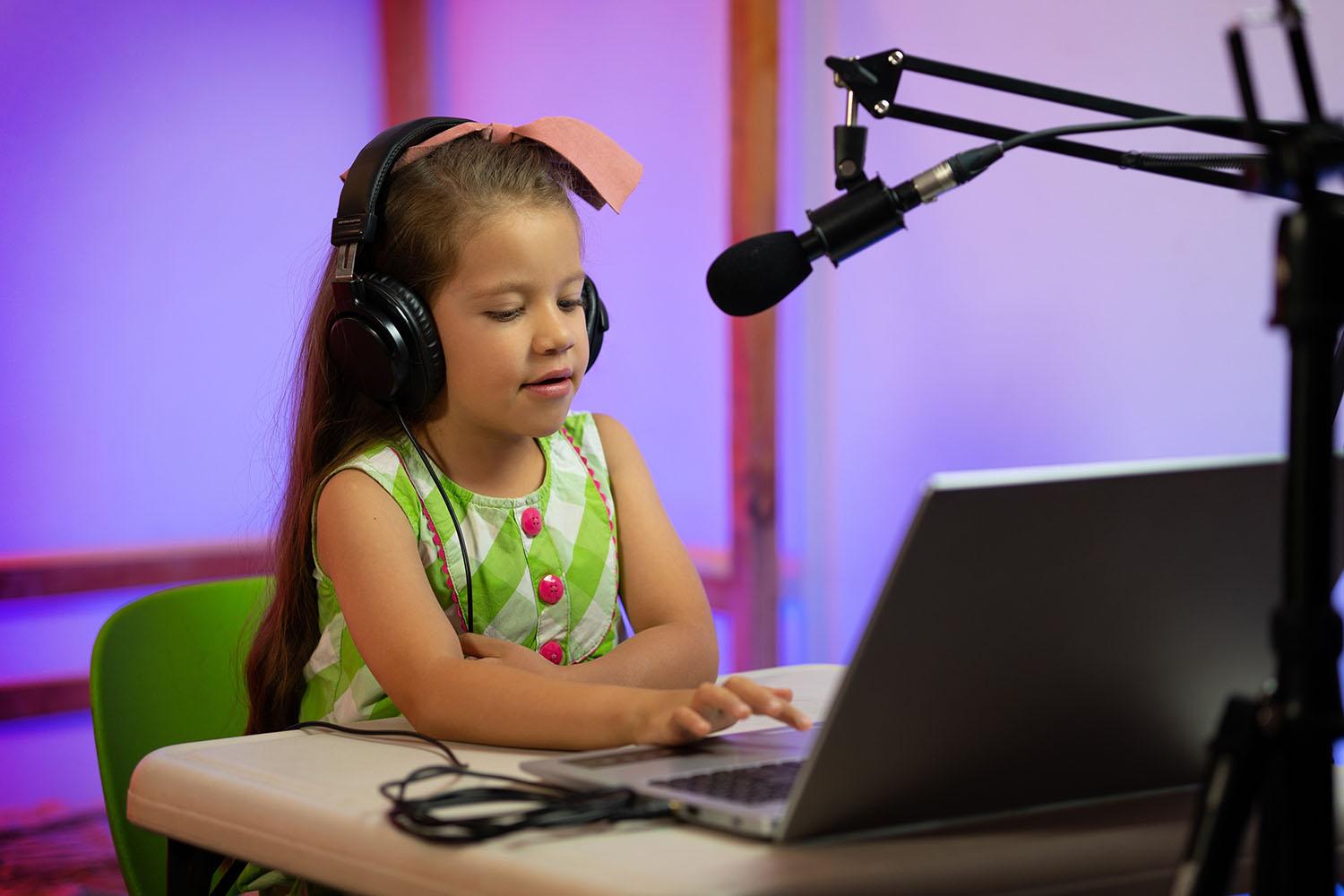 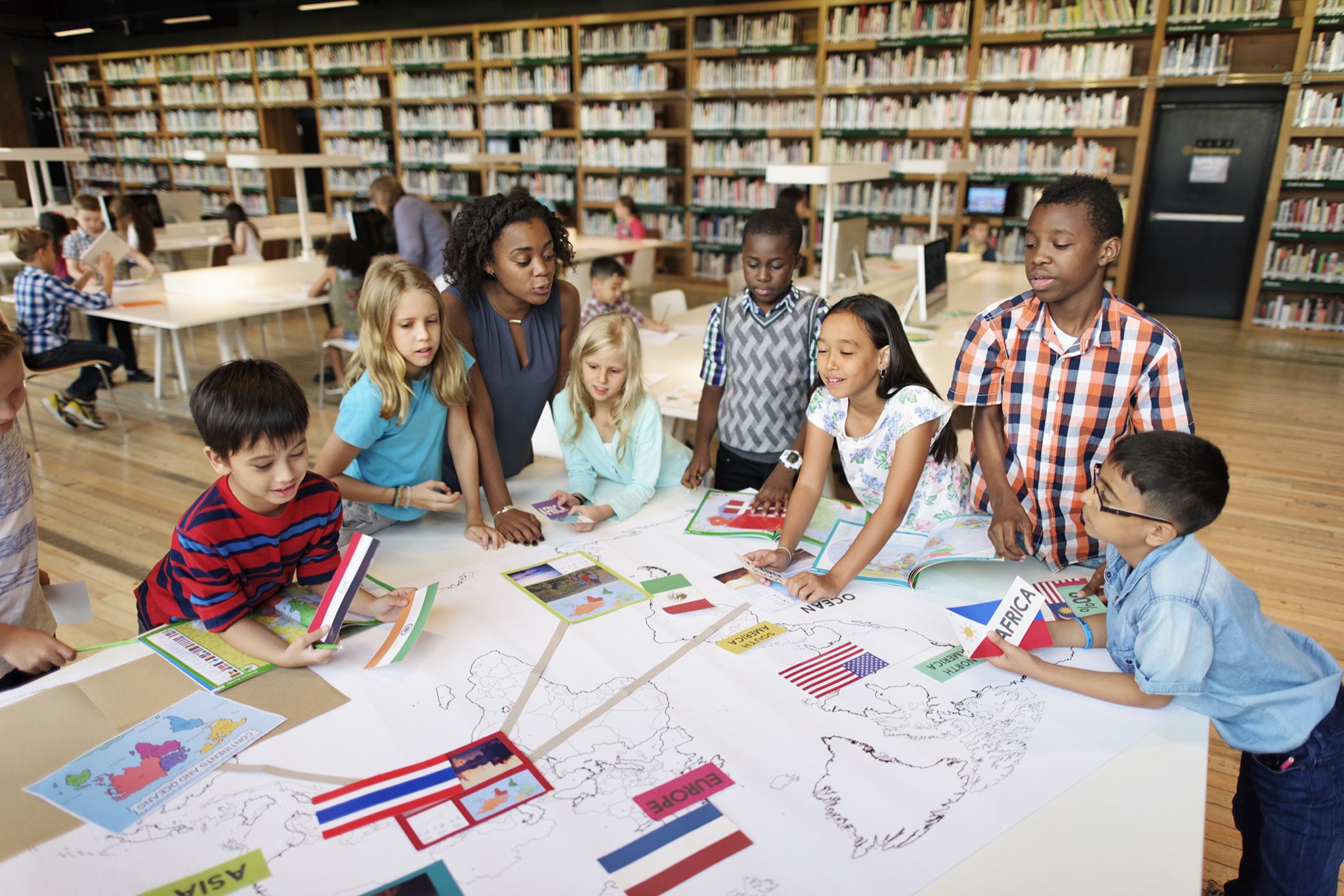 Submissions for the 
My Name, My Identity Student Art Contest 
due by March 2, 2023
“My Name, My Identity: Celebrating Diversity” Submission Form
For more information about the annual art contest, please visit the 
My Name, My Identity Student Art Contest webpage.
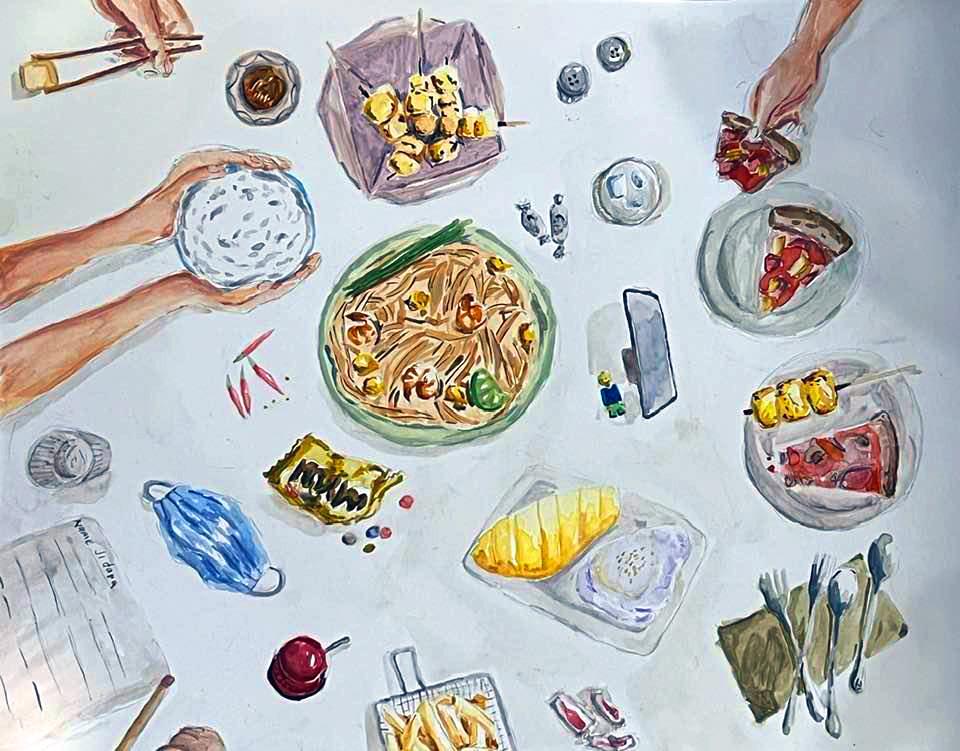 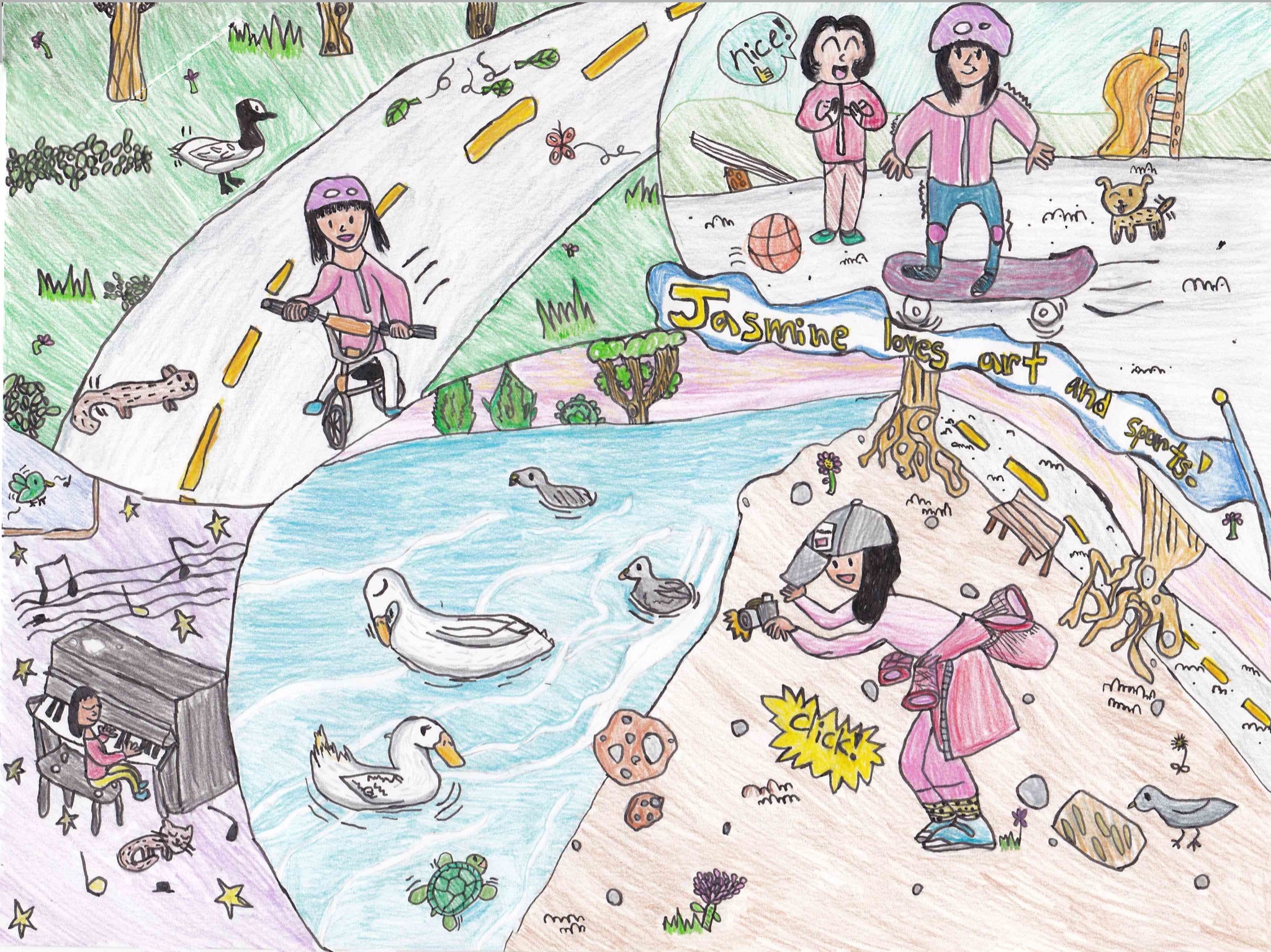 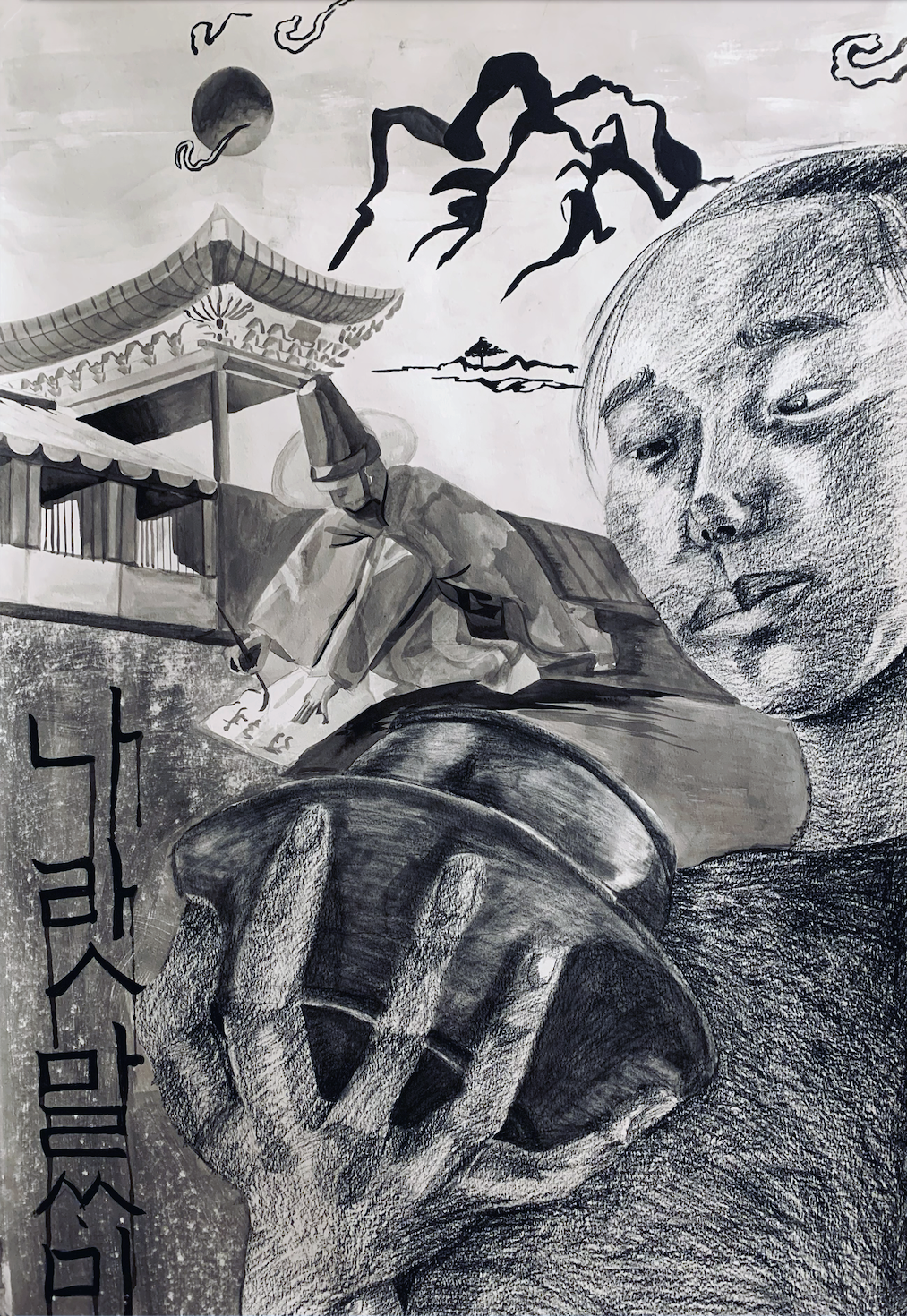 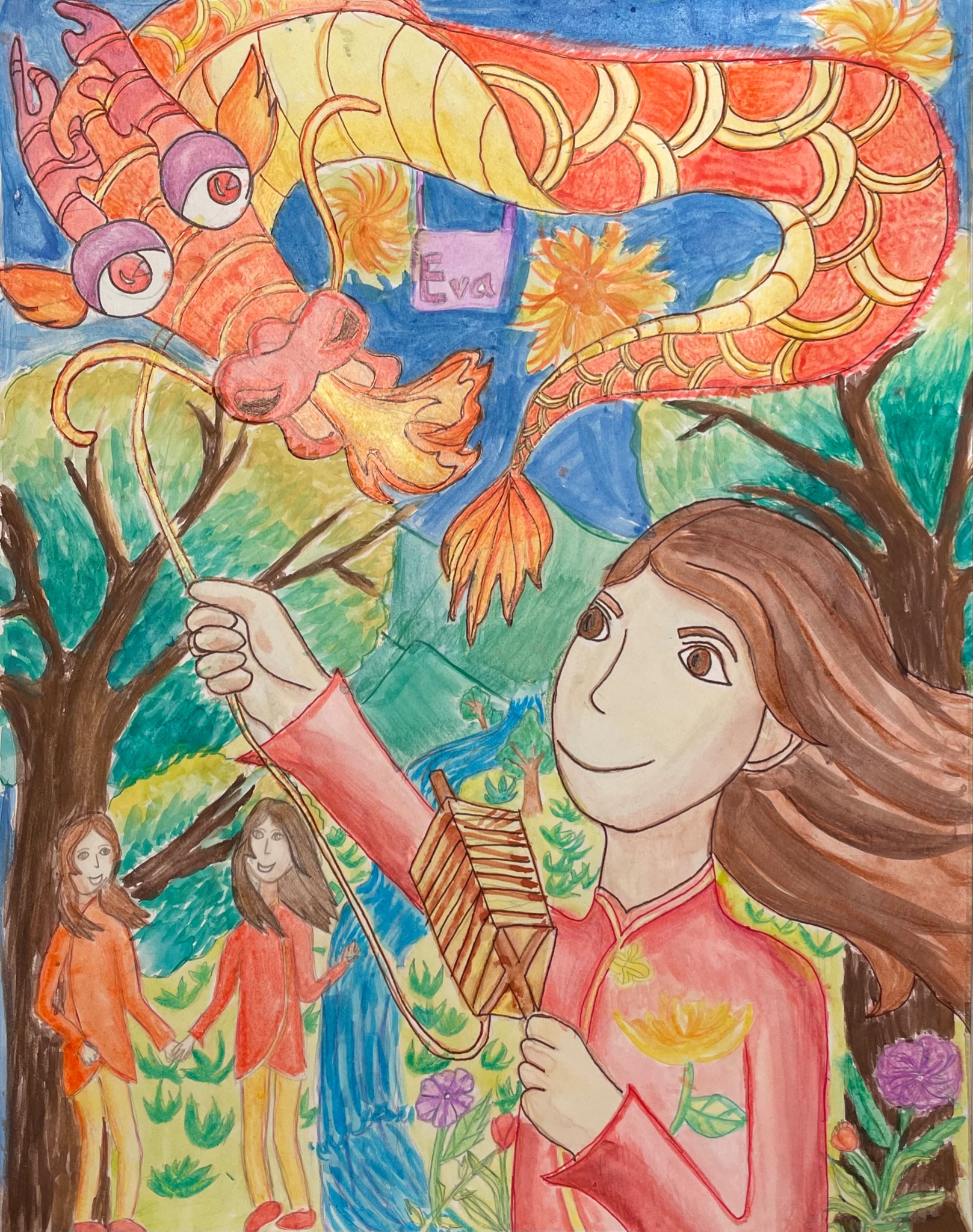 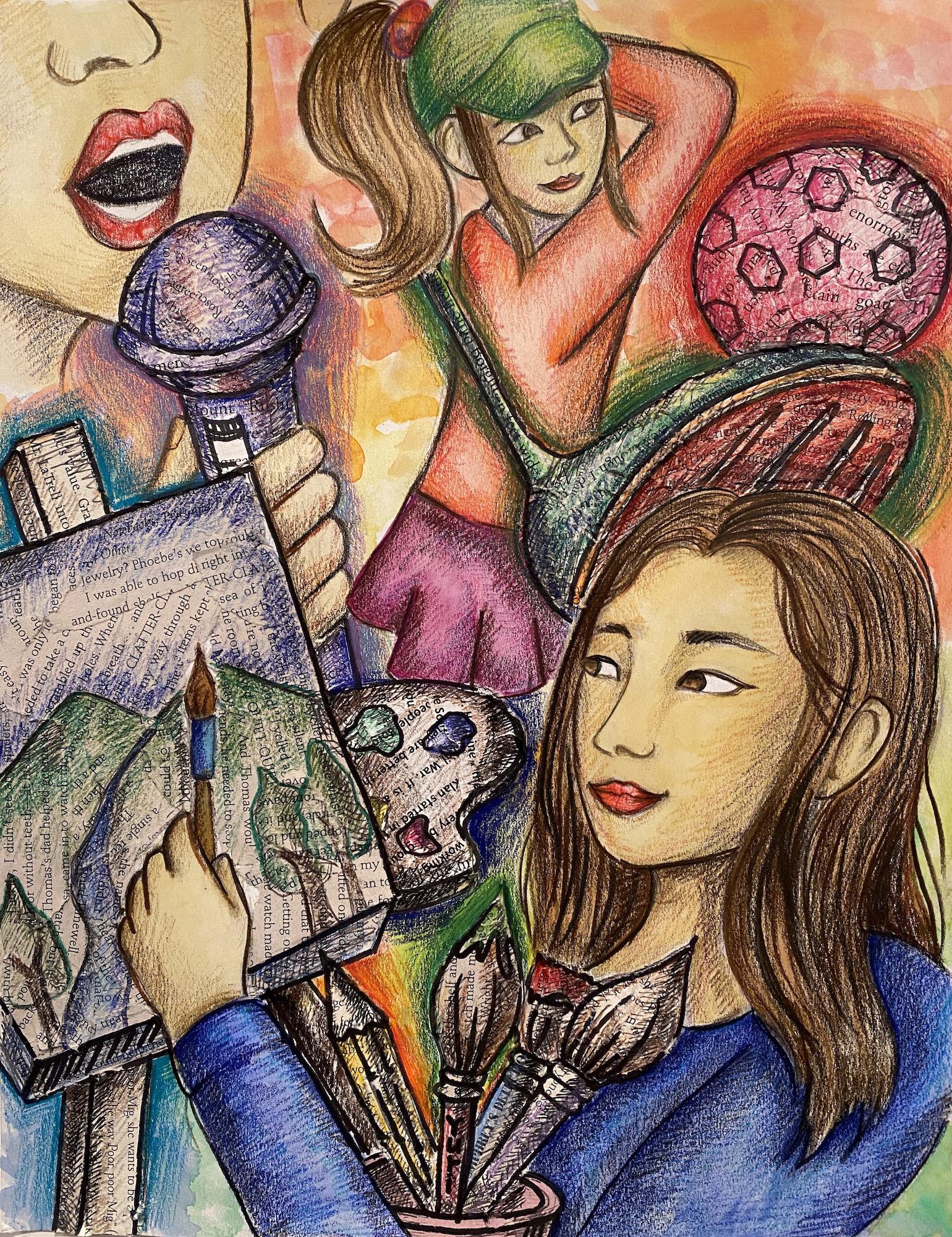 Acknowledgments
Mary Ann Dewan, Ph.D., County Superintendent of Schools, Santa Clara County Office of Education
Anisha Munshi, Ed.D., Associate Superintendent, Professional Learning and Instructional Support Division, Santa Clara County Office of Education
Co-leads, Santa Clara County Office of Education
Yee Wan, Ed.D., Director, School Climate, Leadership and Instructional Services
Karen Larson, Director, Integrated STEAM
Sandya Lopez, Director, Inclusion Collaborative 
Content Contributors and Advisors
Kasturi Basu, Alum Rock Union School District
Hong Nguyen, Ed.D., San Ramon Unified School District
Keysha Doutherd, Sofia Fojas, Jaime Koo, Christa Norum, Tara Sikorski, Gena Pacada, Santa Clara County Office of Education
Denise Williams, Silicon Valley Education Foundation
Advisors
Denise Giacomini, Educator
Efraín Tovar, Selma Unified School District
Natalie Andrade, Olivia Santillan, Santa Clara County Office of Education
Sofia Sorensen, Santa Cruz County Office of Education
Graphic Designers
Michael Kanemura, Tara Sikorski, Santa Clara County Office of Education
Copy Editors
Jasmine Leyva, Payje Redmond, Santa Clara County Office of Education